Solar Sense:  Sun Angle & Radiant Energy
Science Standards: SC.8.11.6.A


Rylan Cheney,  Deb Harkless,  Alison Kluthe
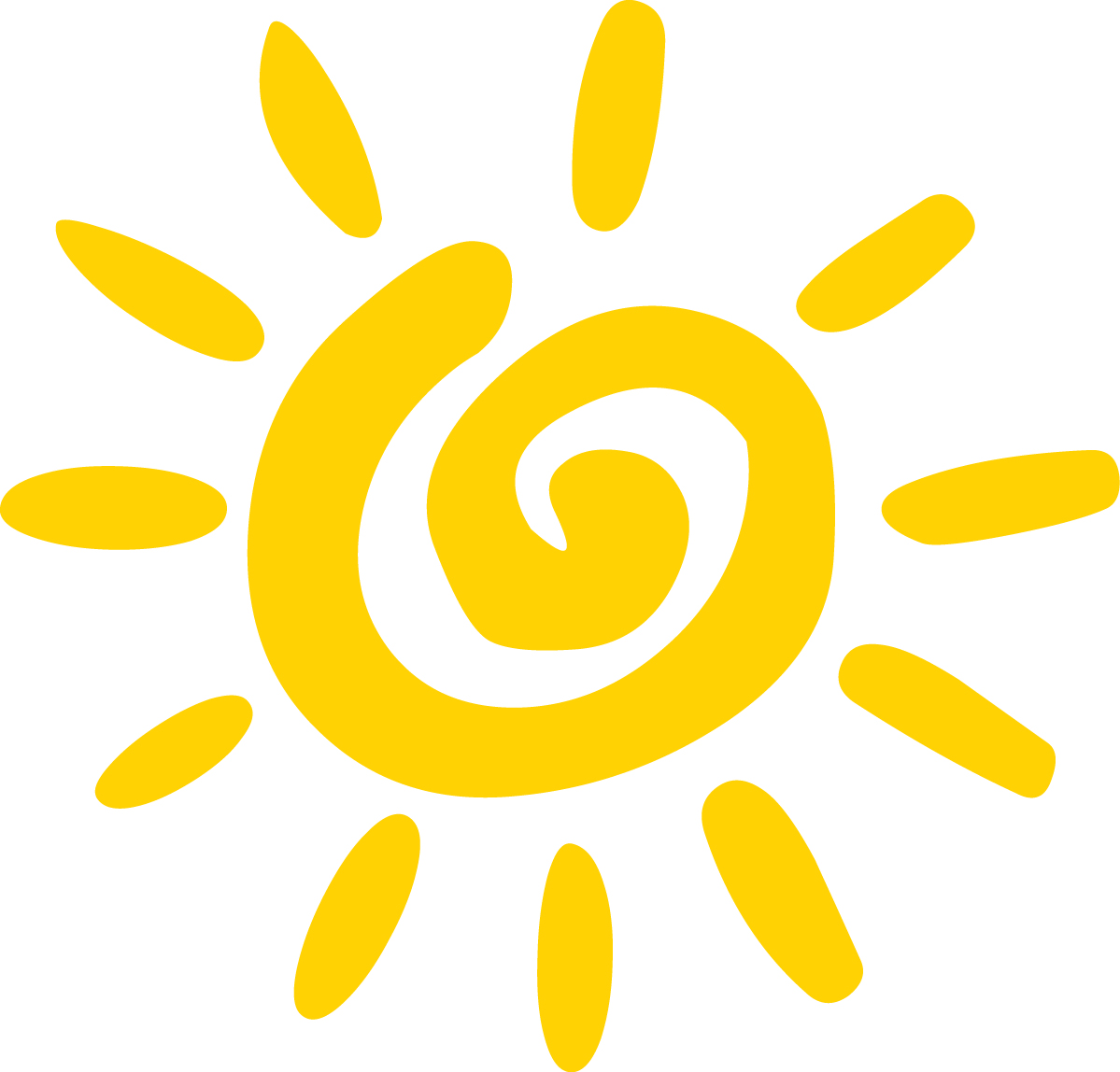 Height / Shadows,Sun Angle,Sunrise / Sunset Times
year-long observations, measurements, 
data collection, and graphing
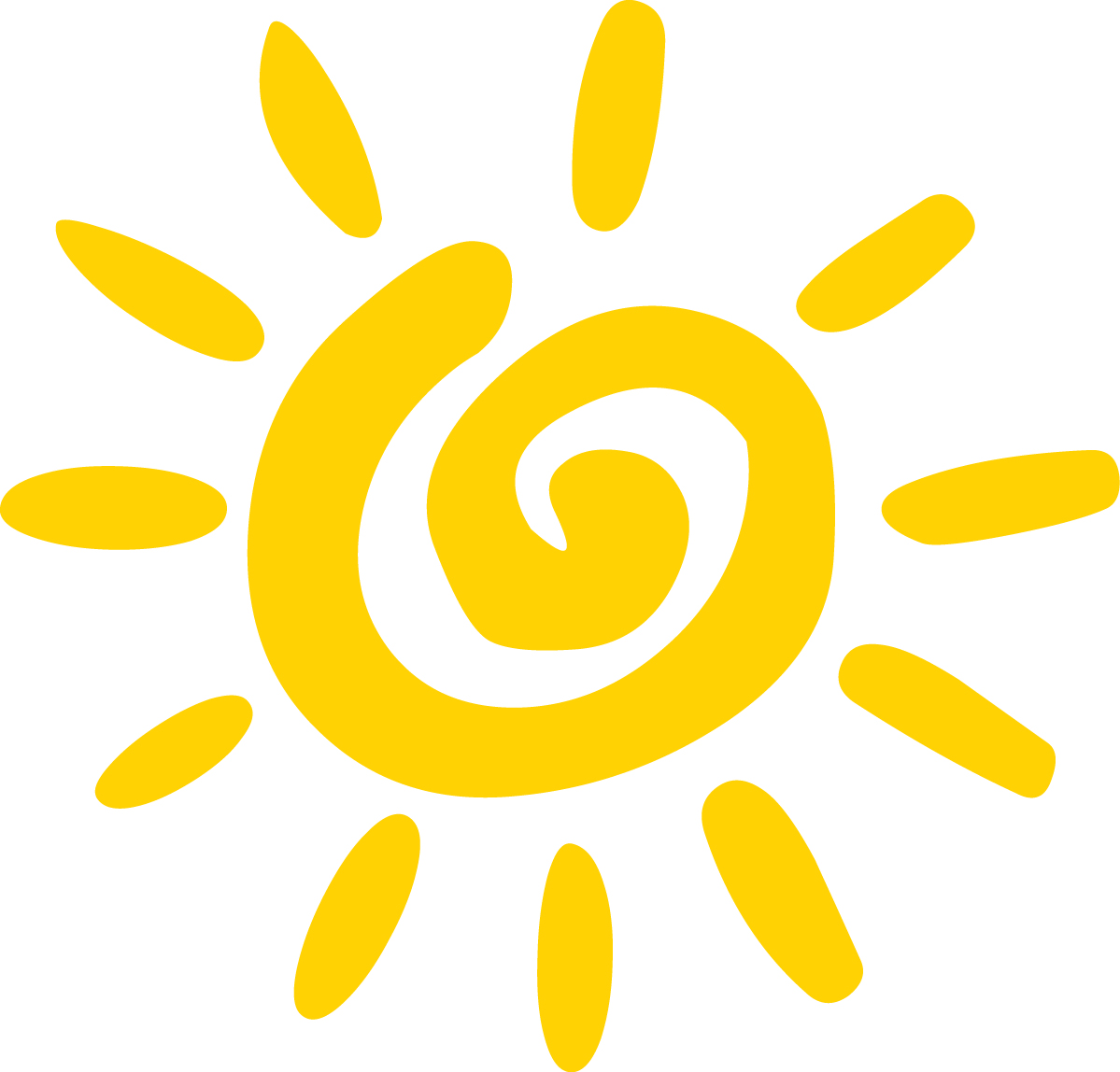 Procedure
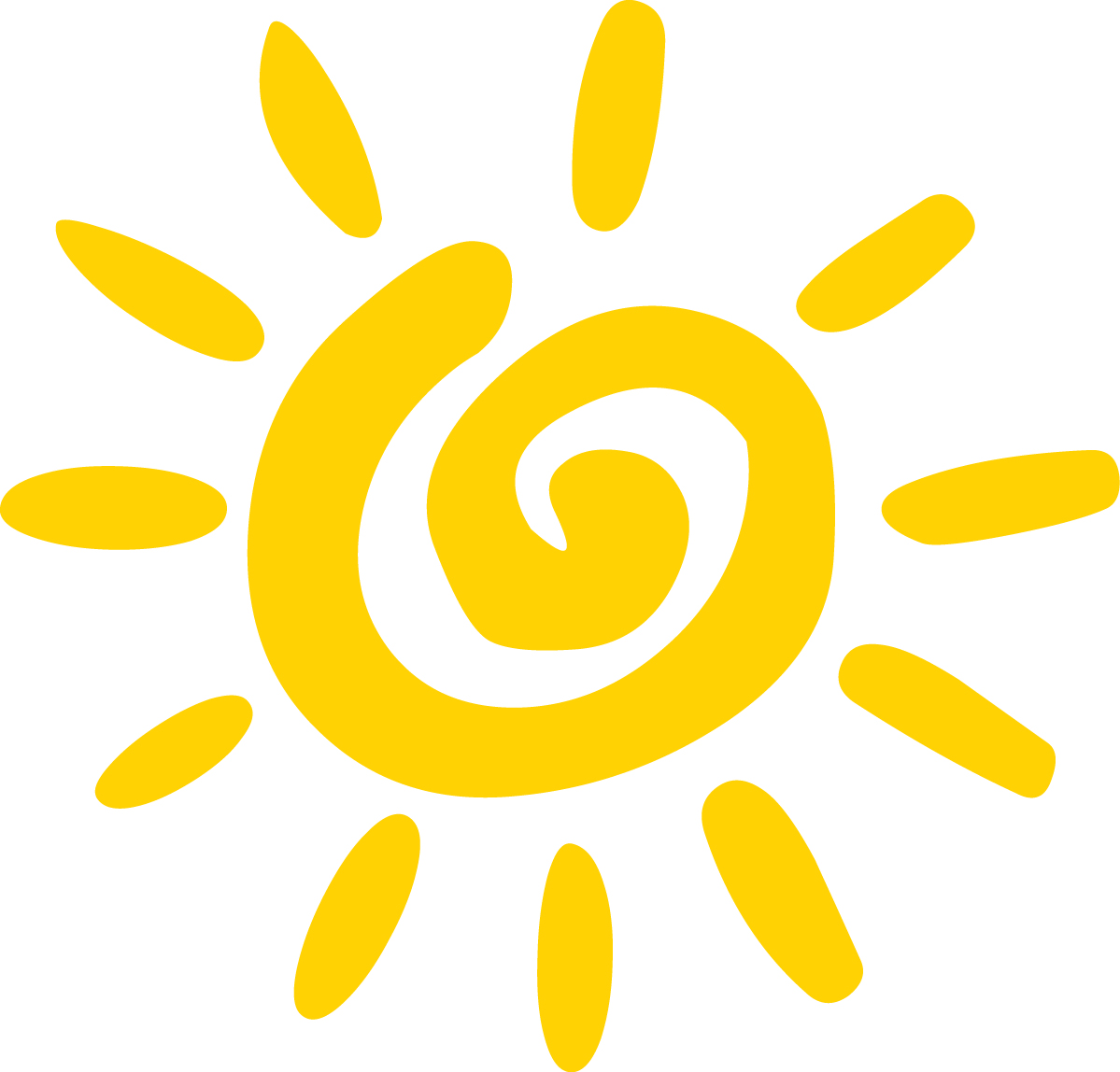 measure beginning- and end-of-year height in cm

monthly . . .
measure Sun angle

measure length of shadow in cm

determine hours and minutes of daylight
Materials
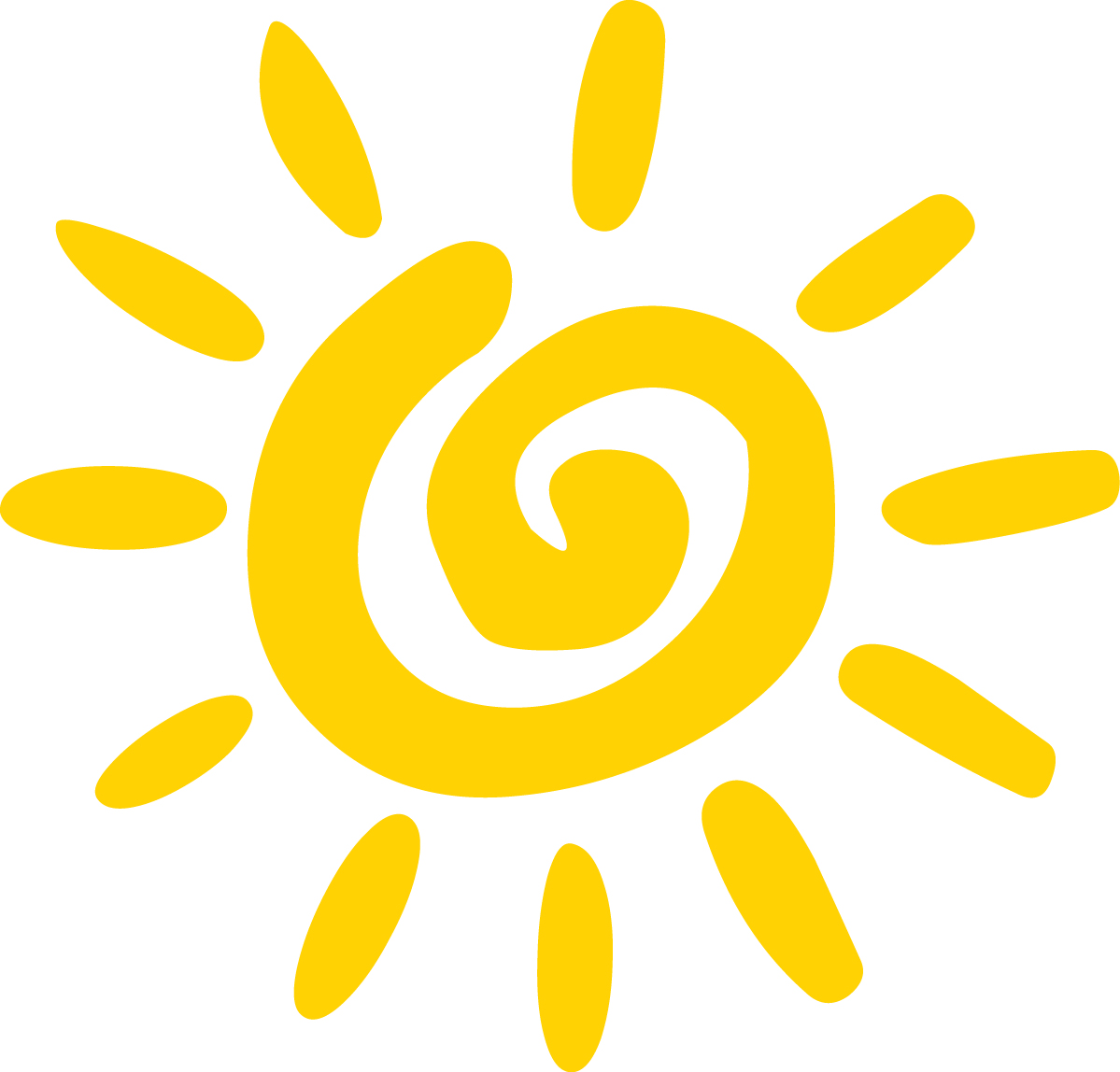 200 cm tape measure (on classroom wall)
index cards
pencils
Sun angle measurers (specialized protractor)
100 cm tape measures
data pages
graph paper
Data Page
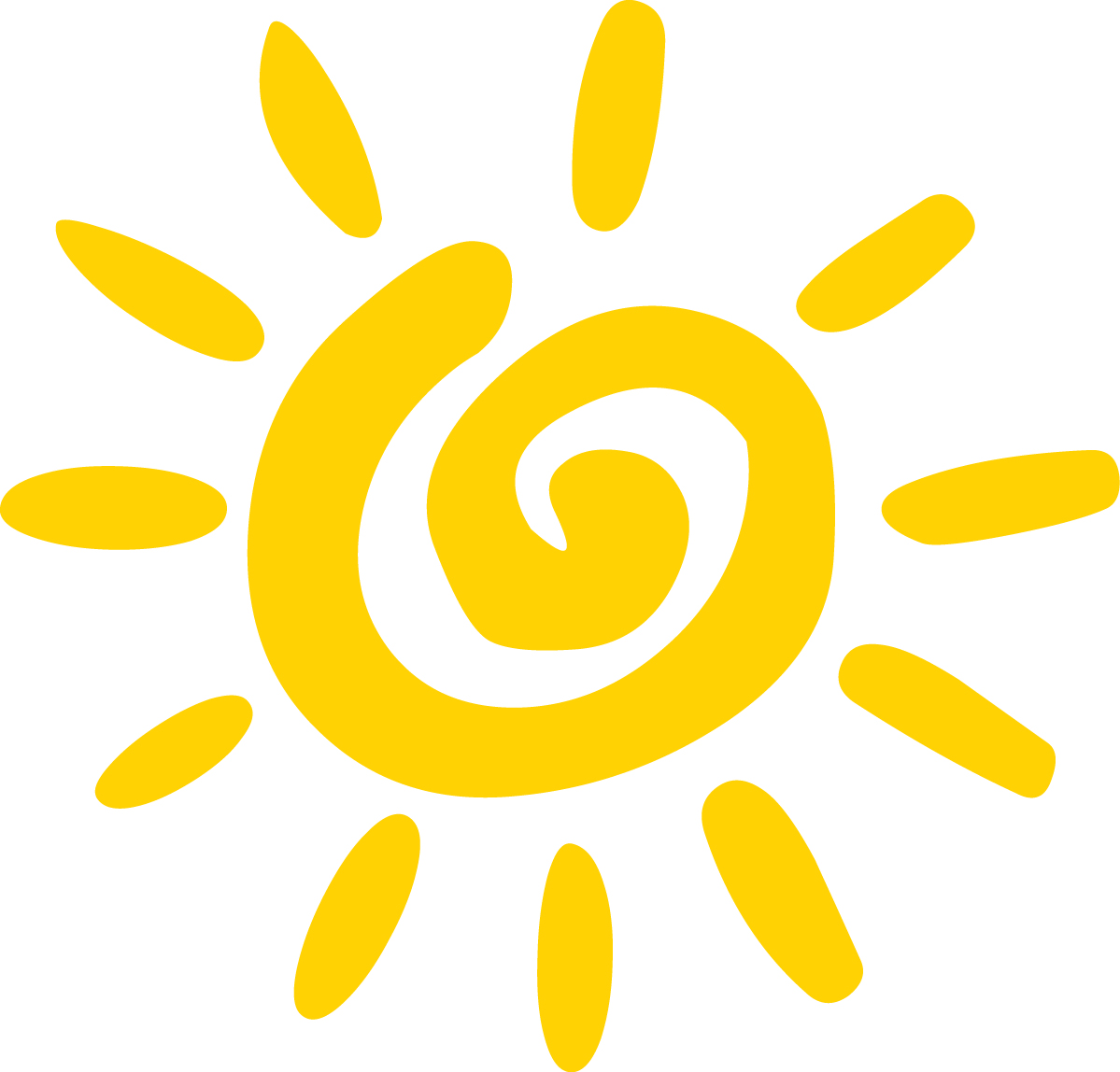 Data Page--sample
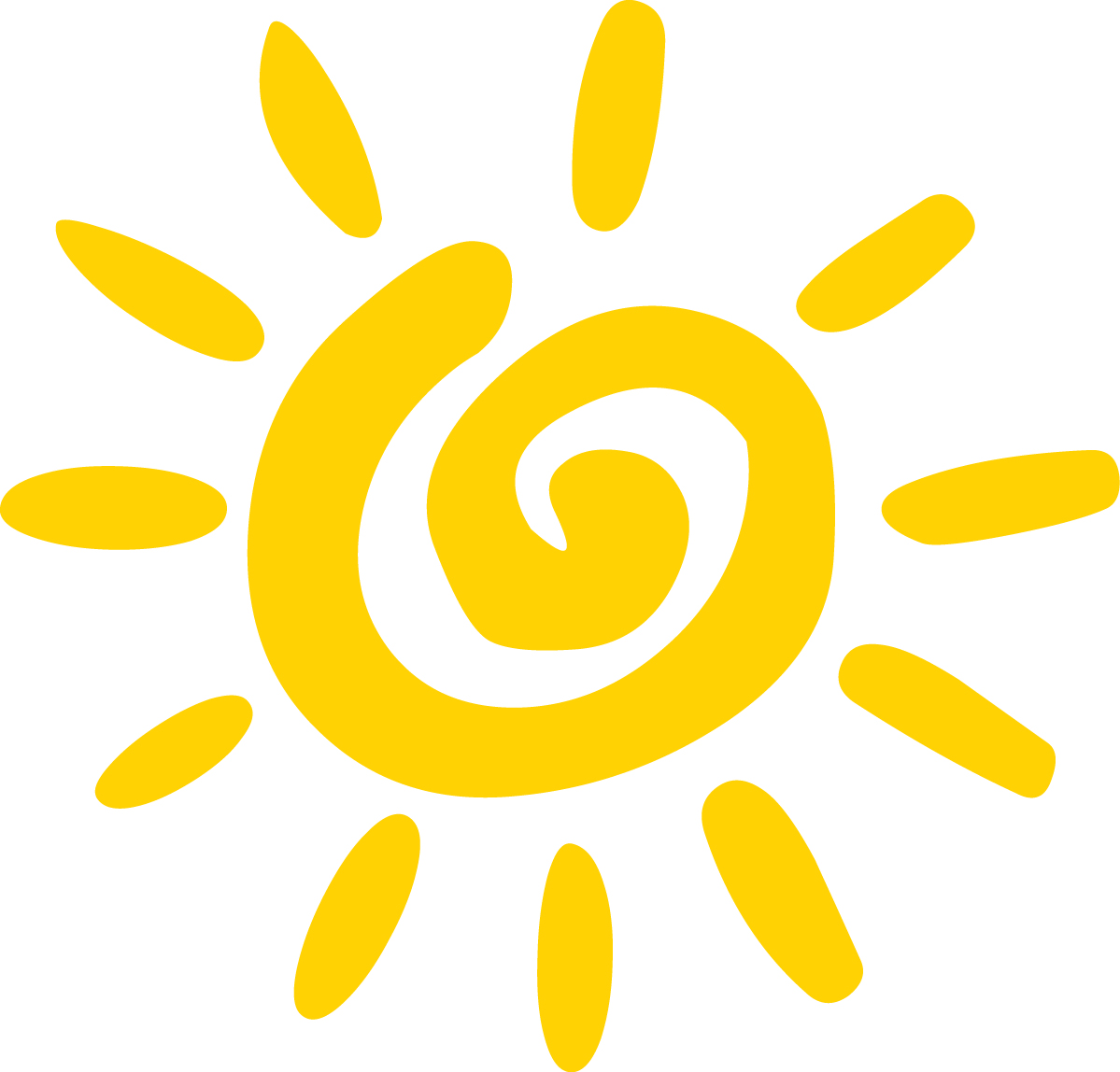 Measuring shadows . . .
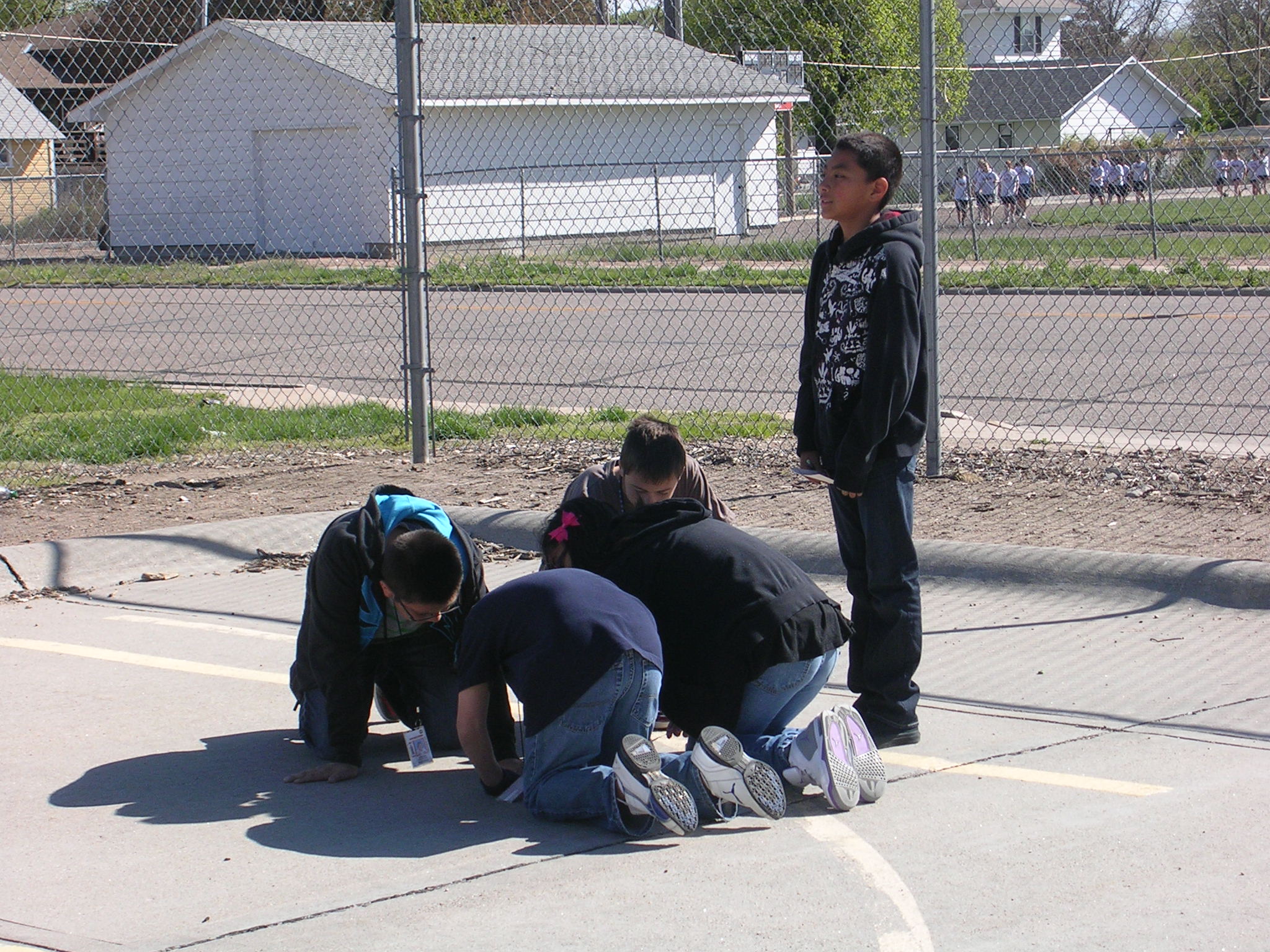 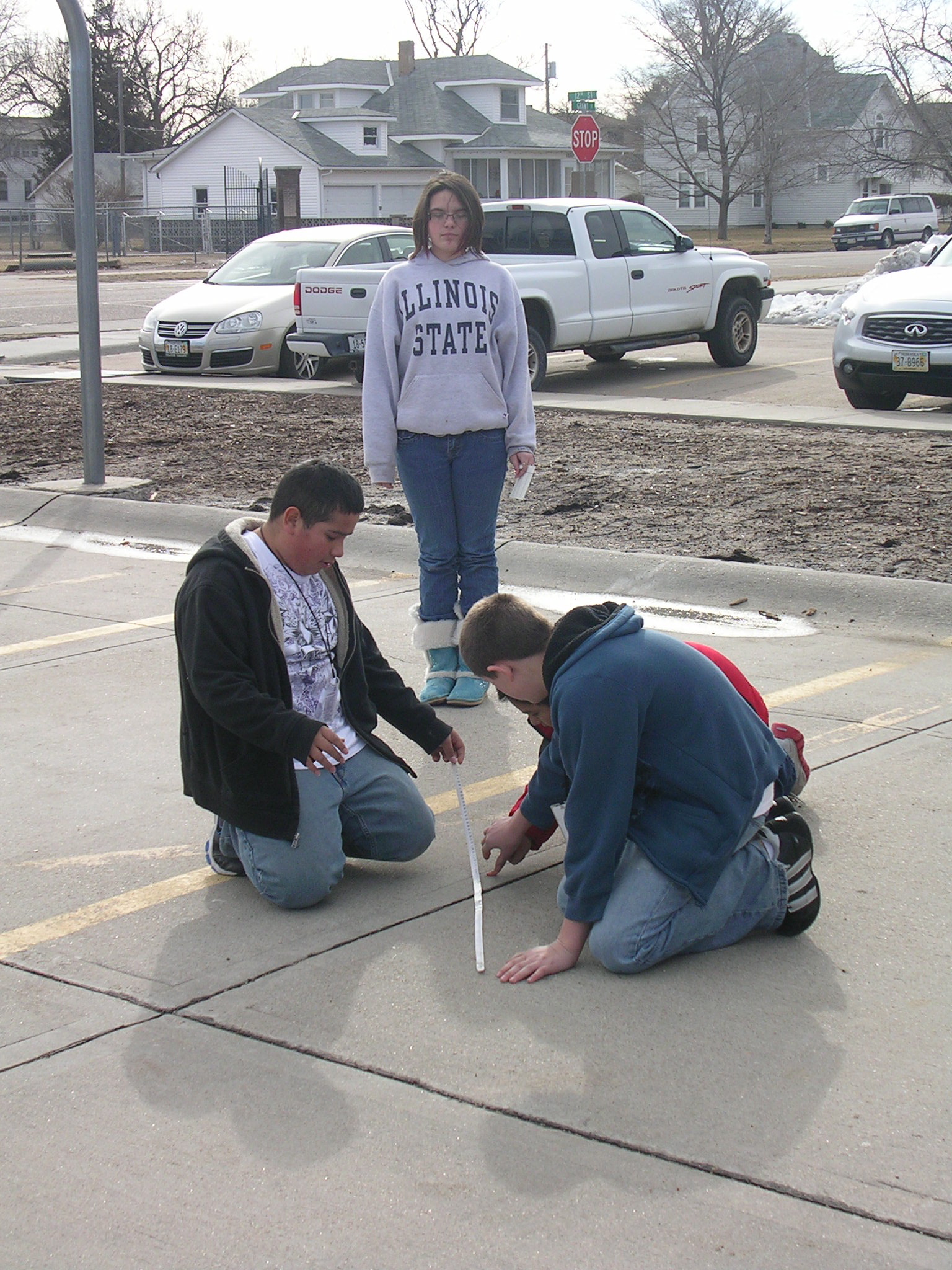 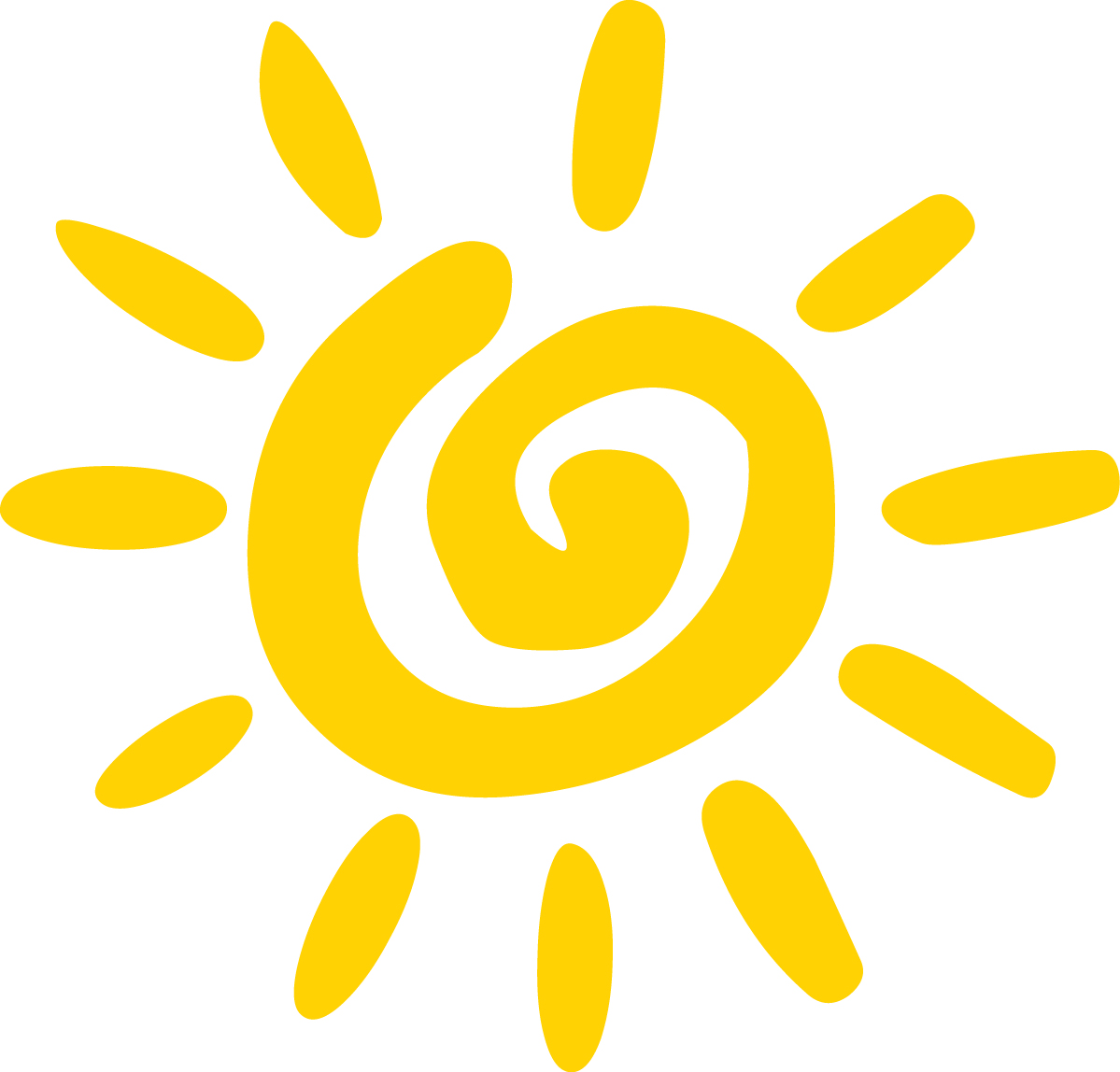 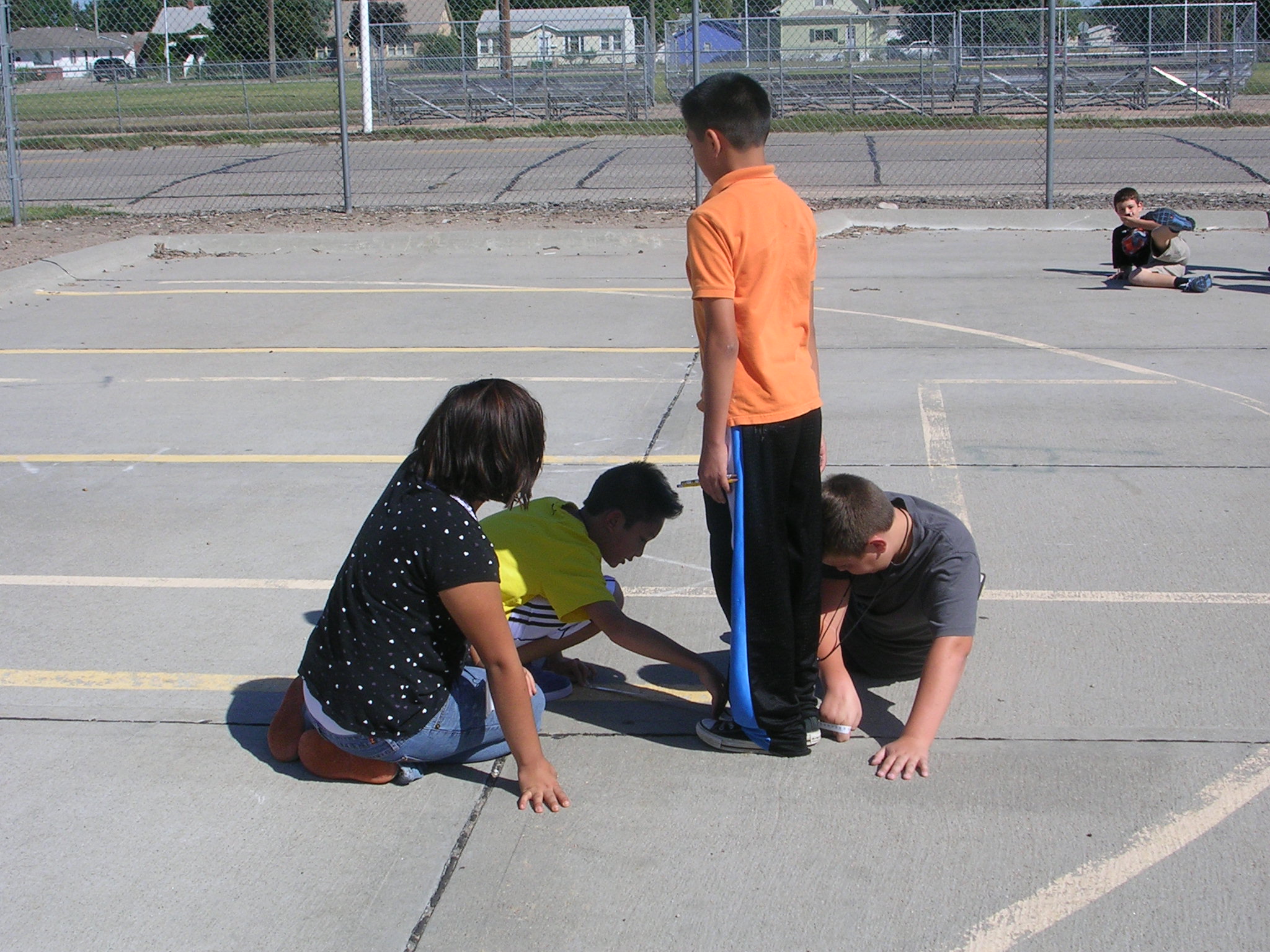 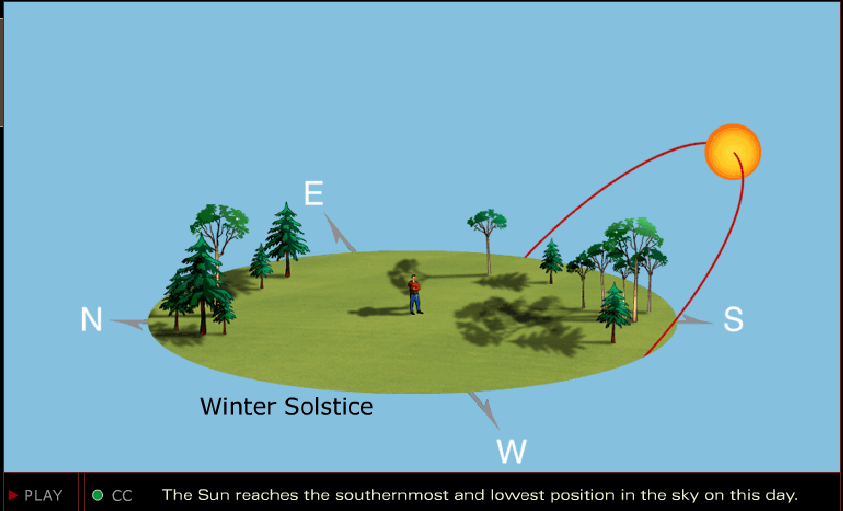 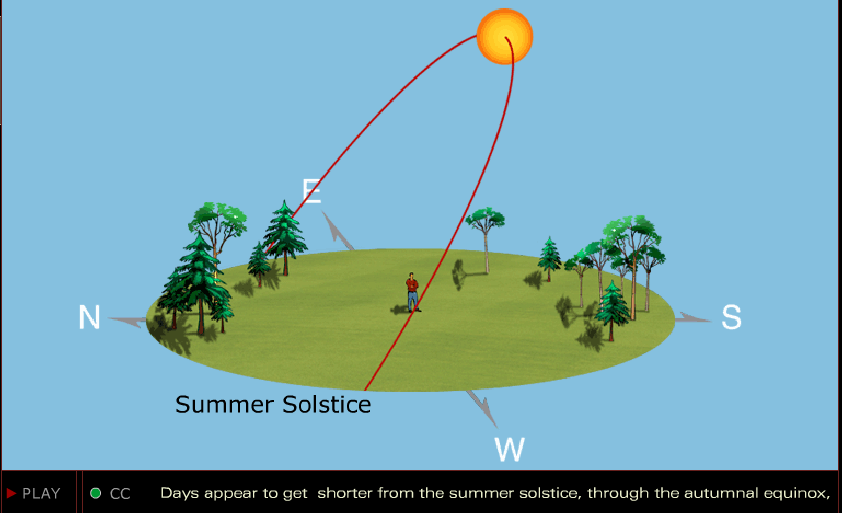 Height & Shadows graph
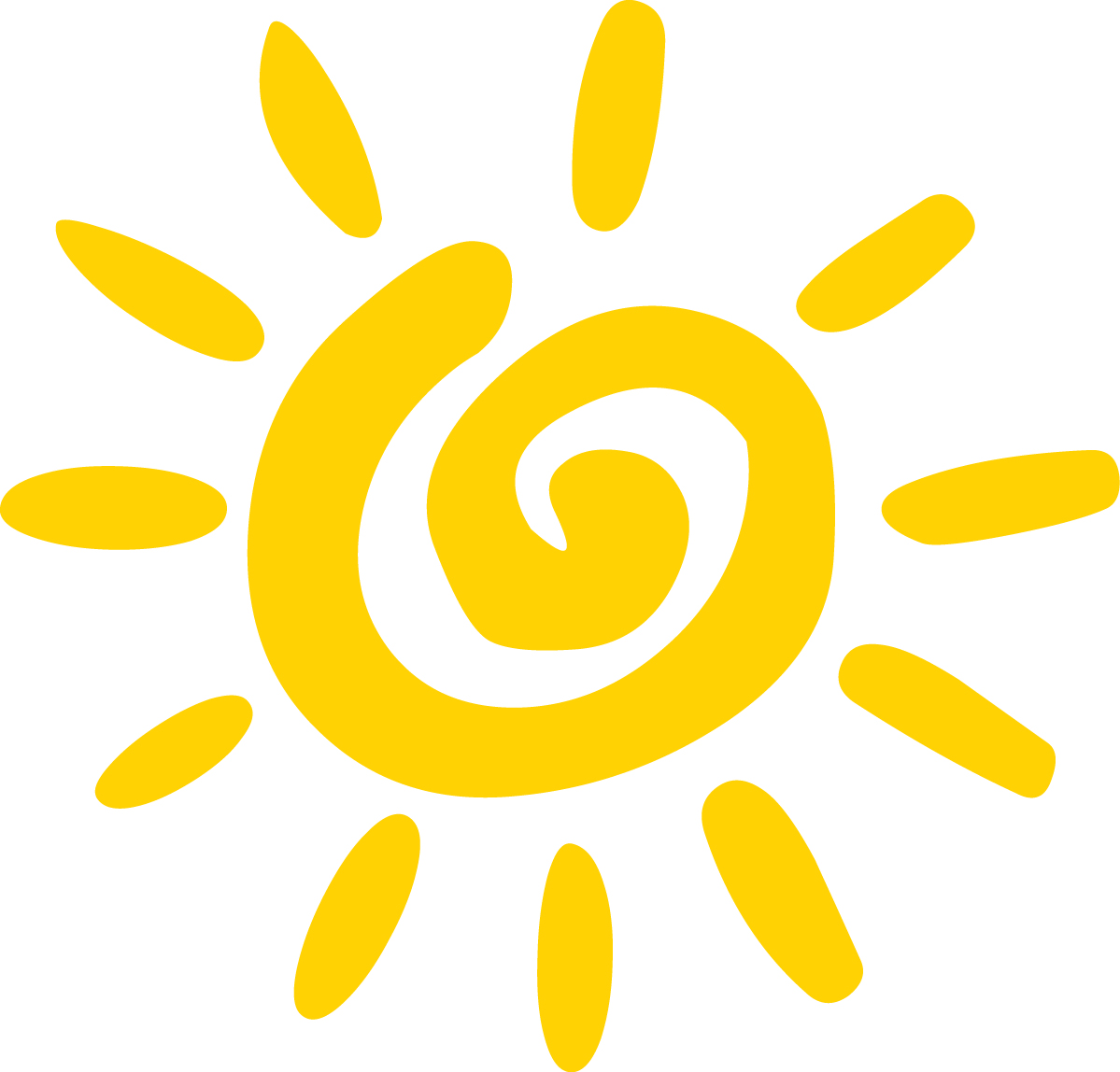 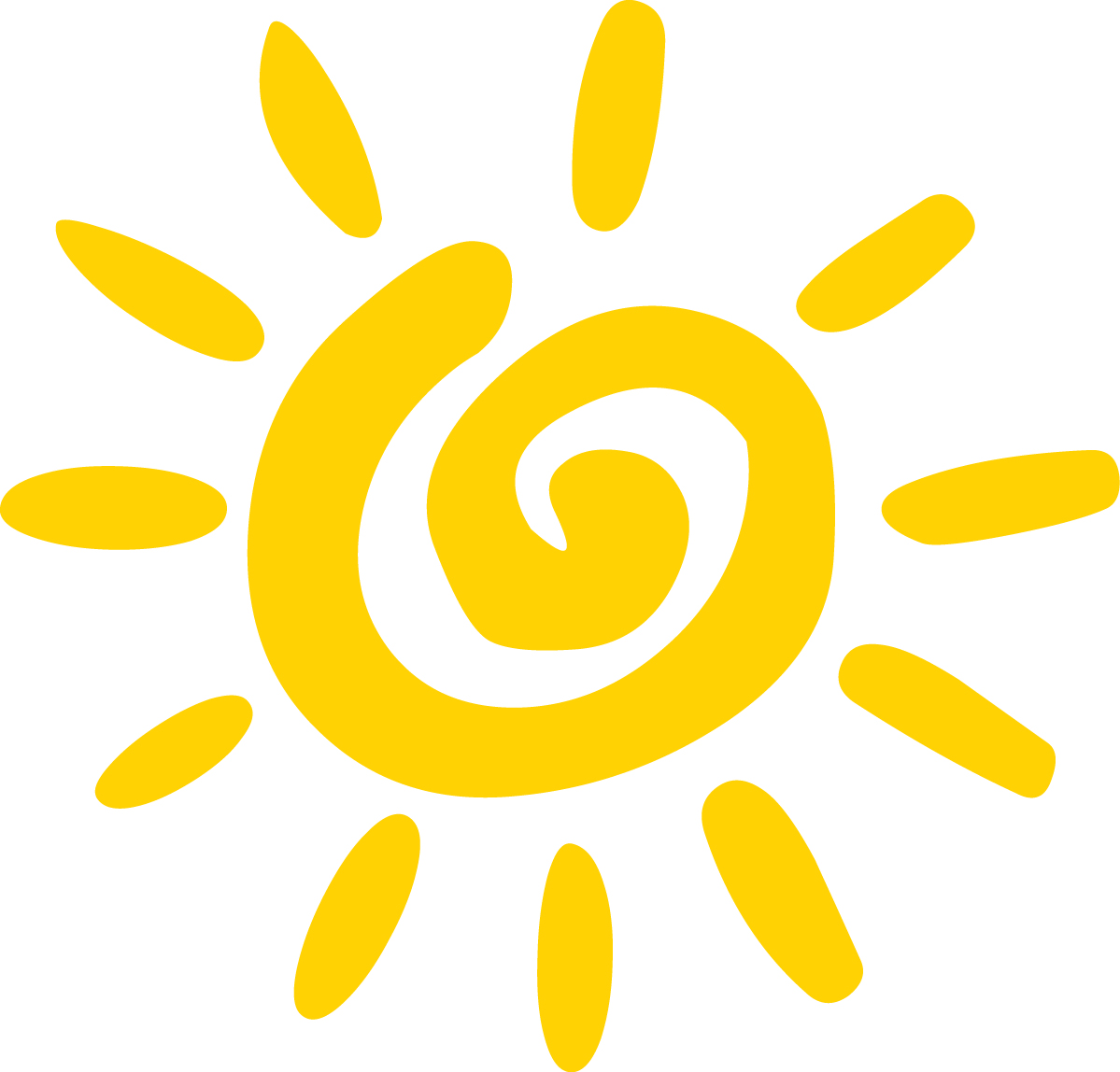 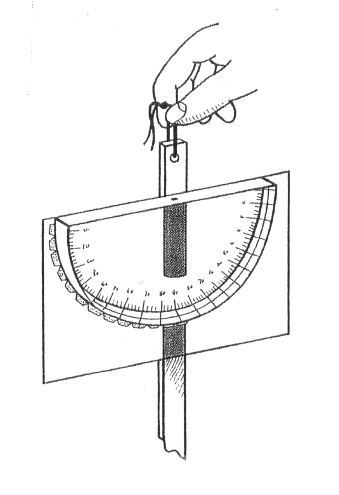 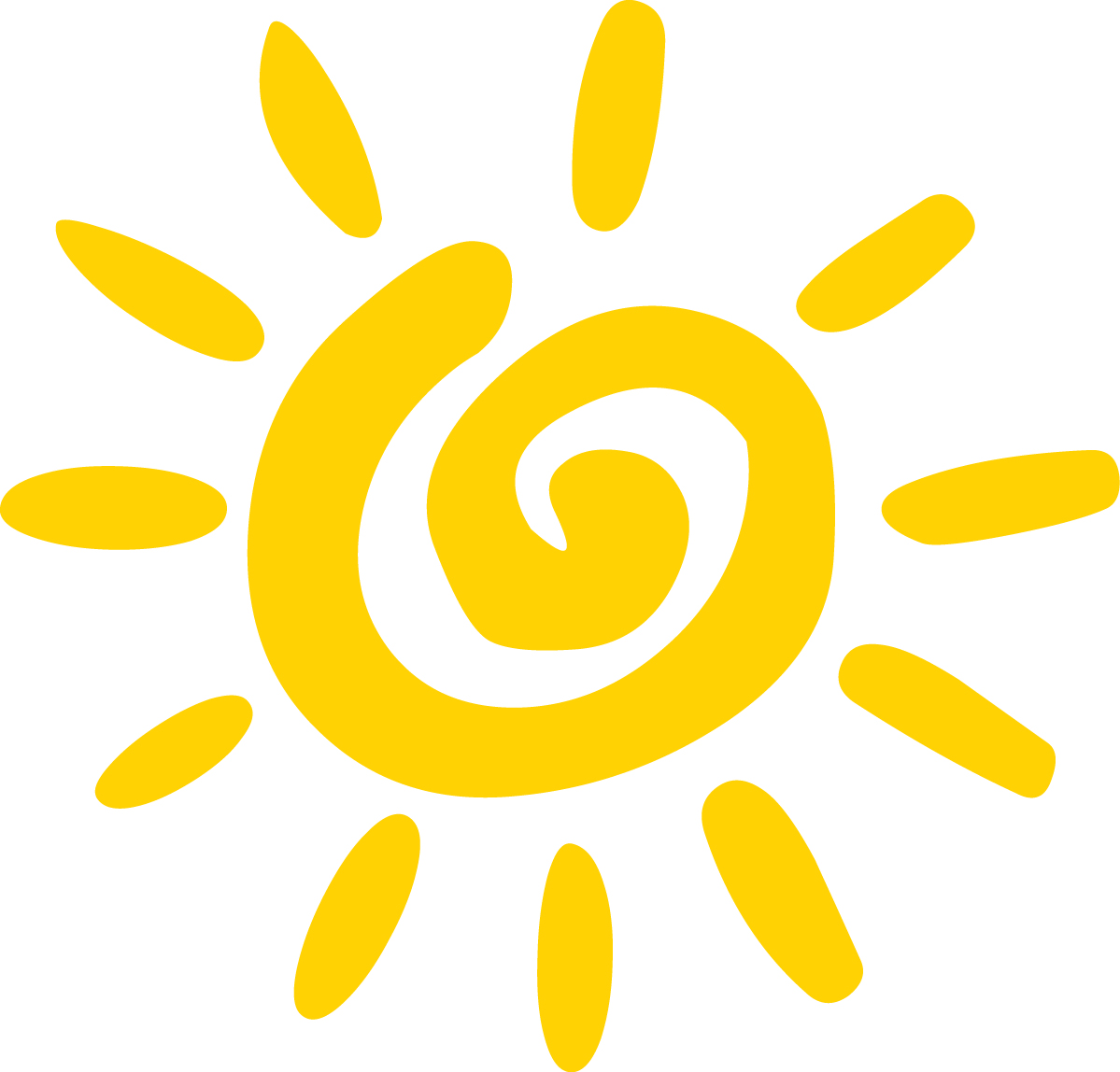 Sun angle measurer . . .
Measuring Sun Angles . . .
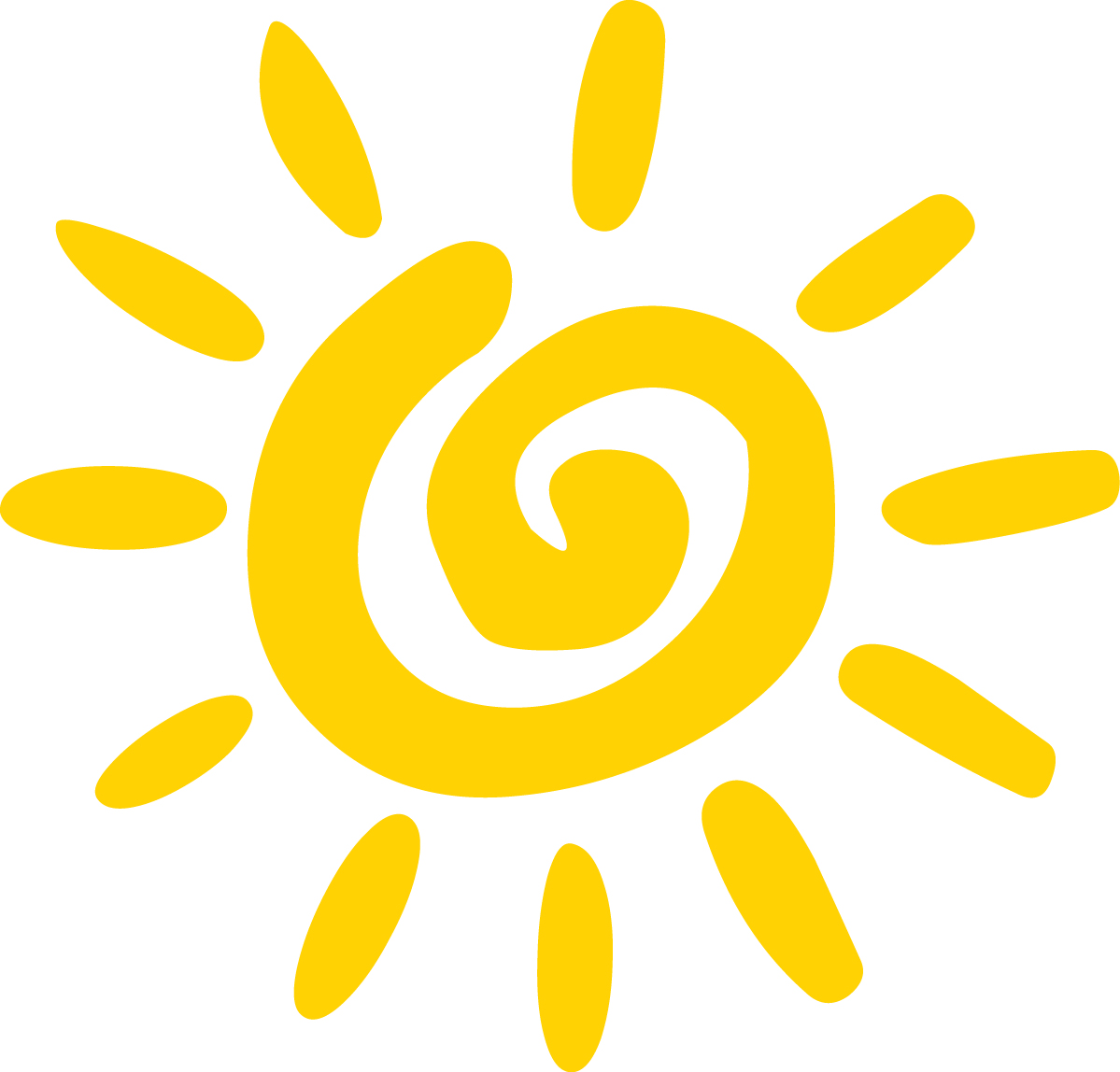 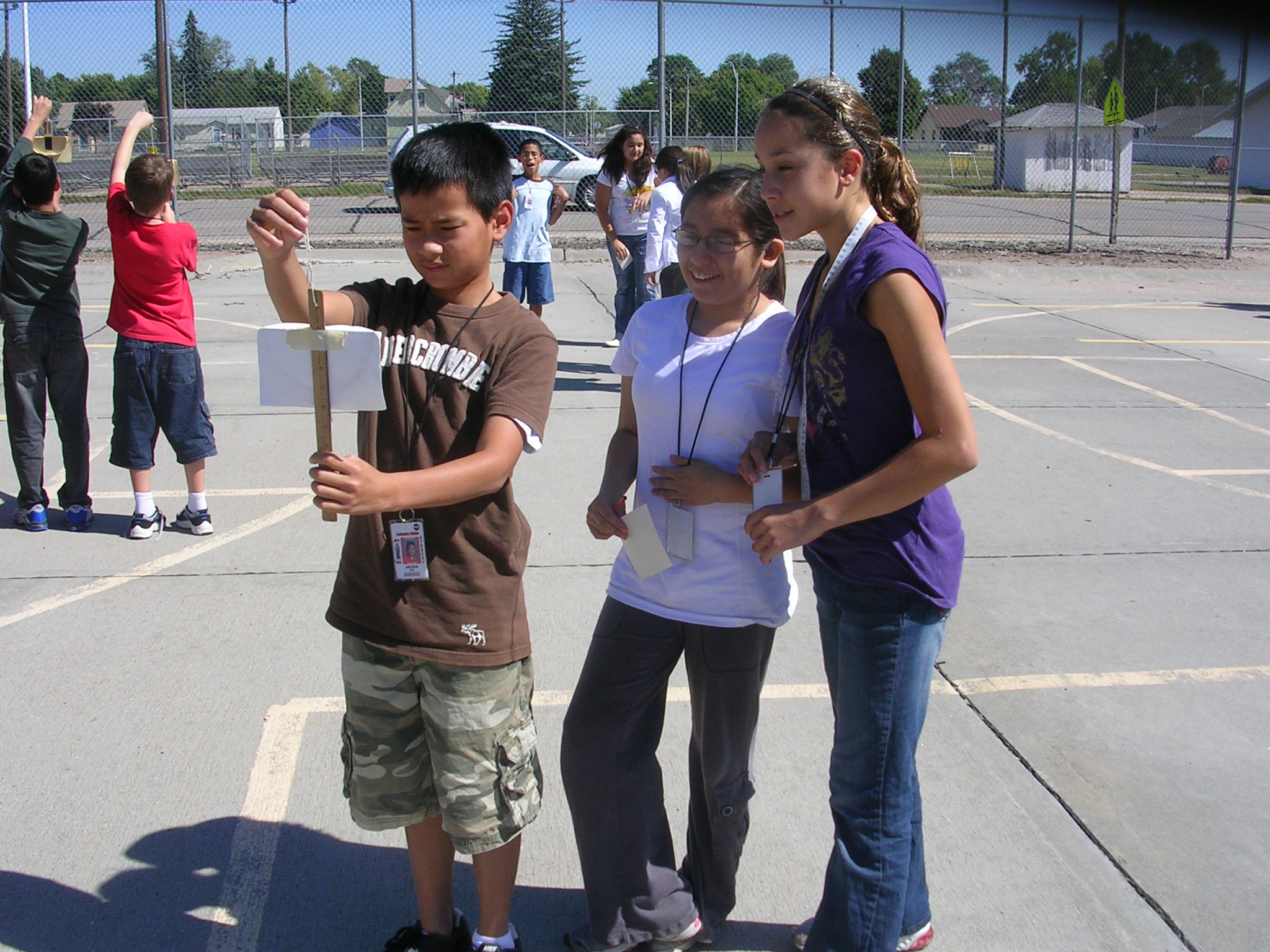 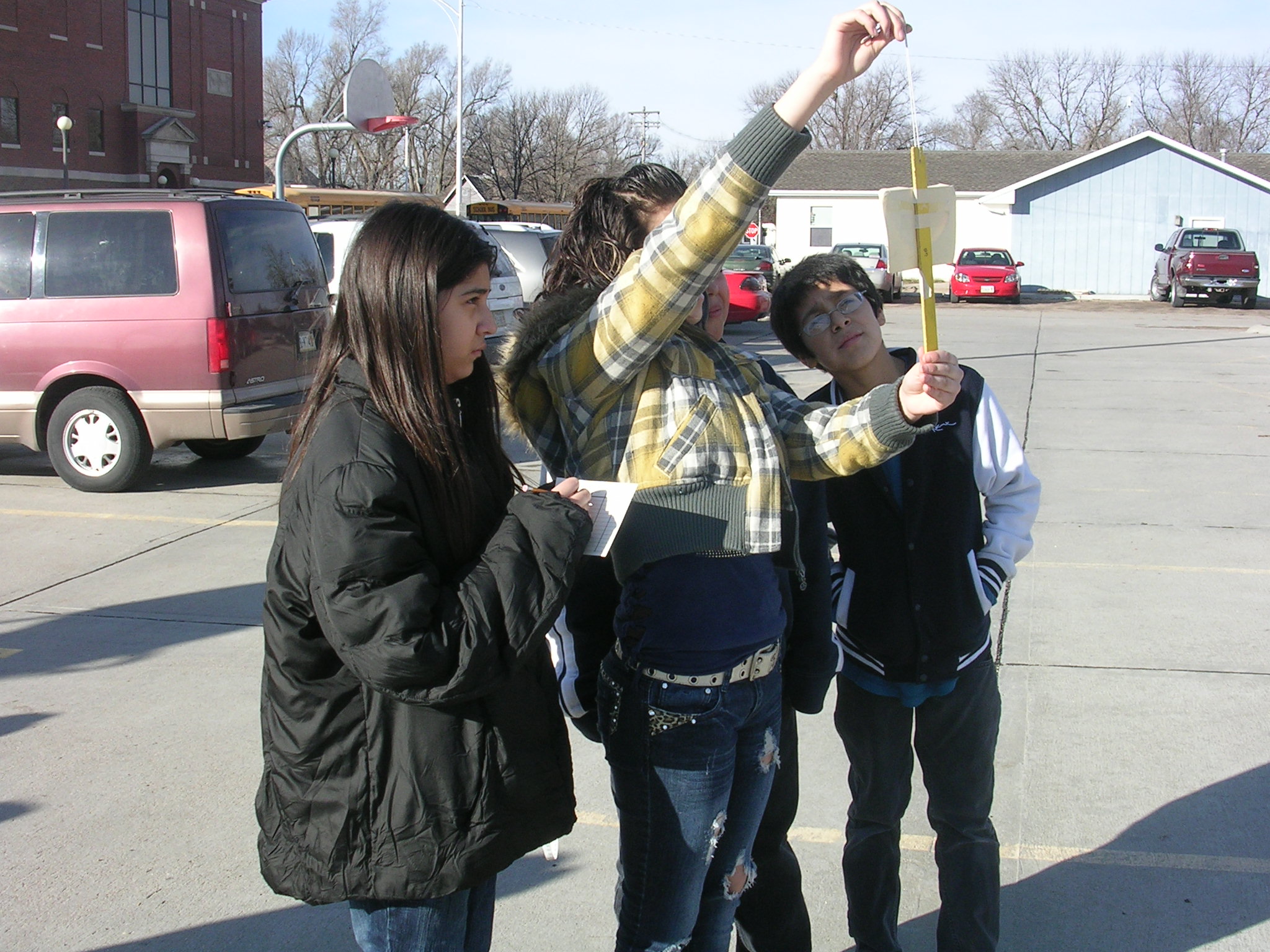 Sun Angle graph
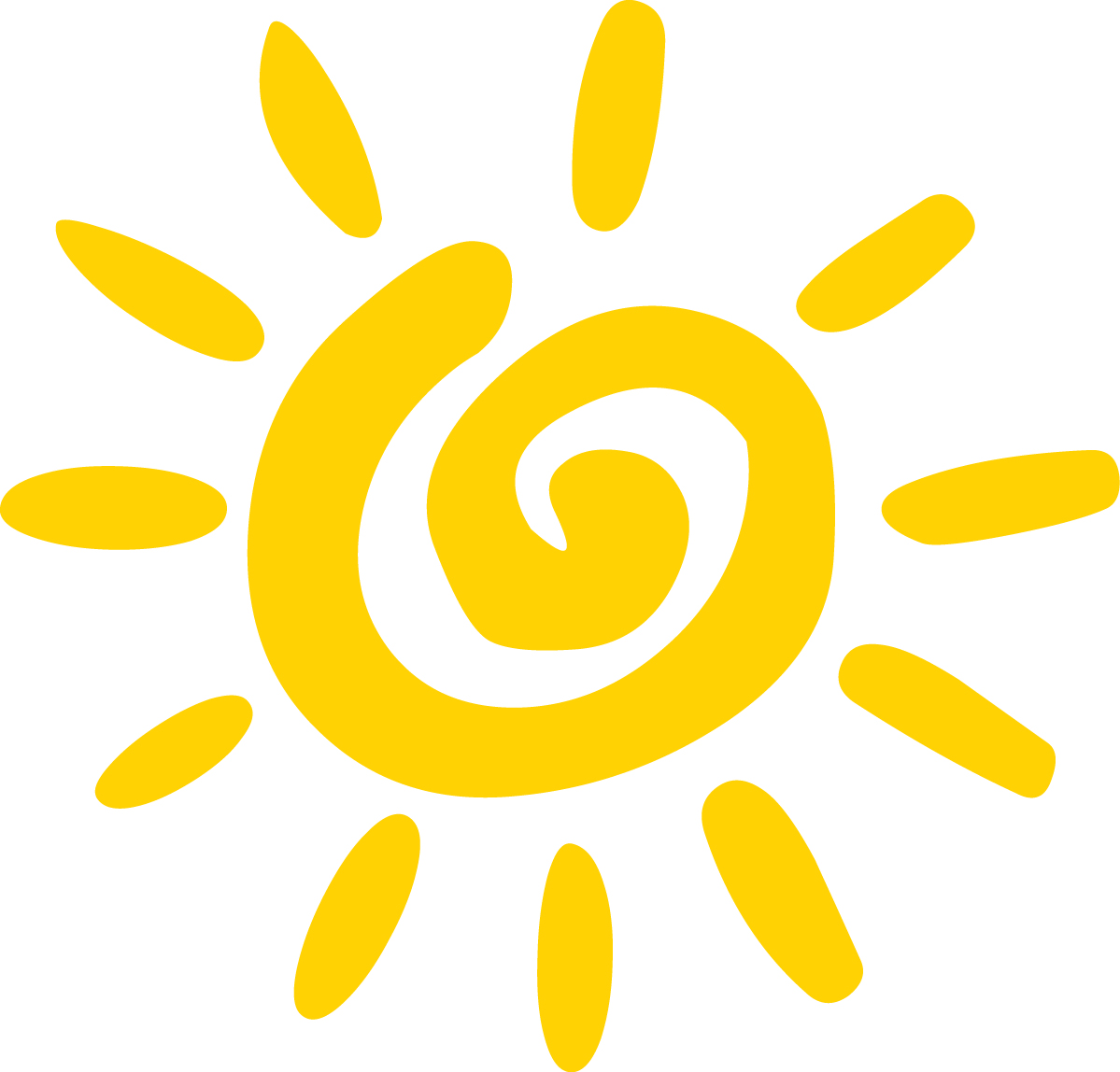 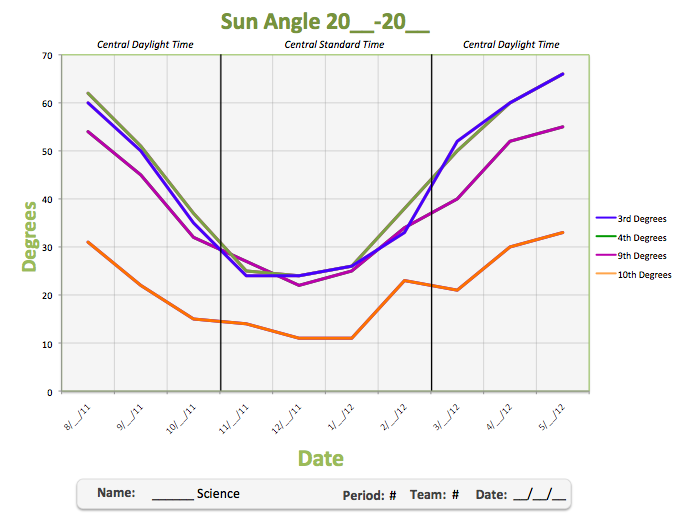 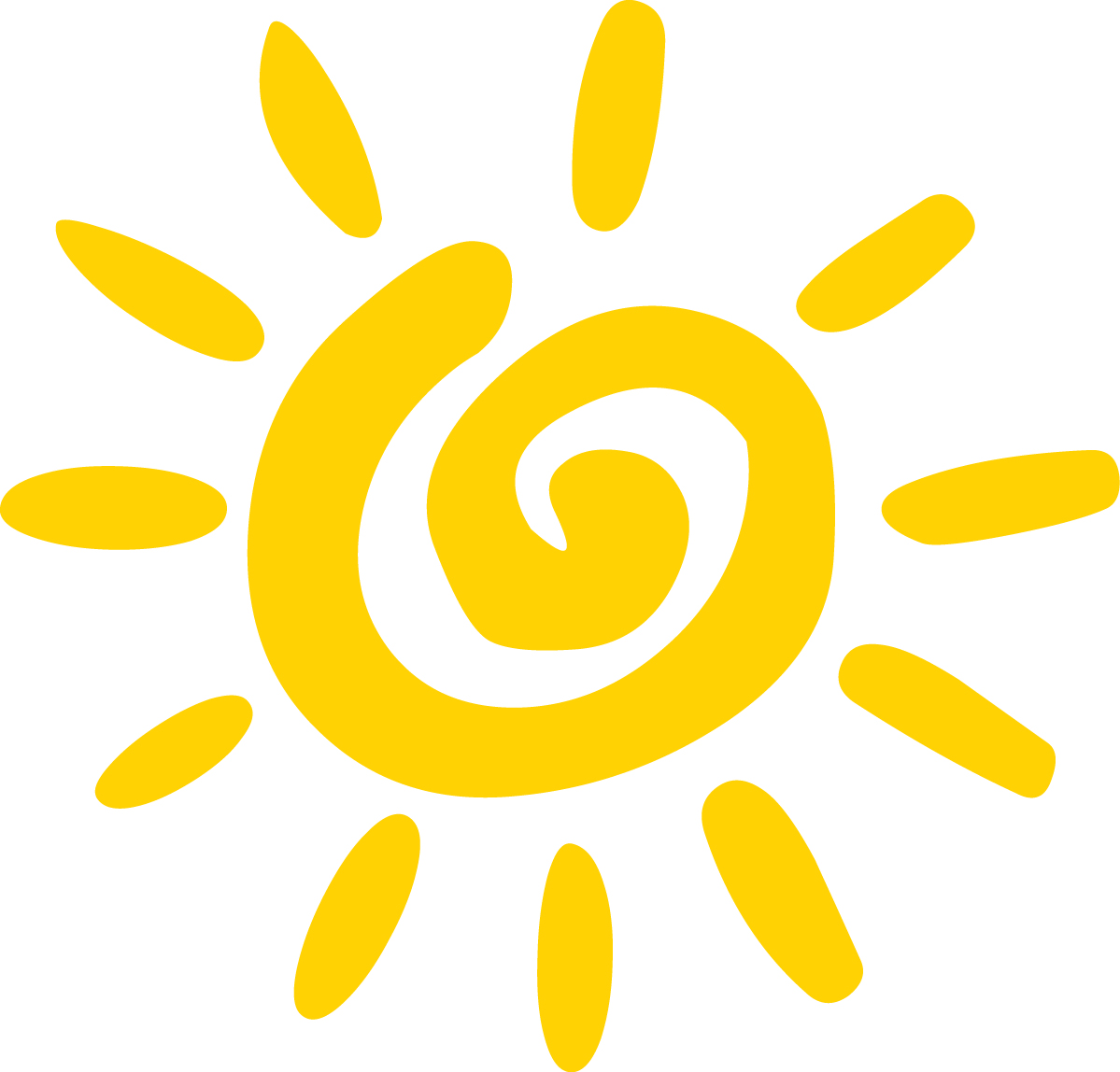 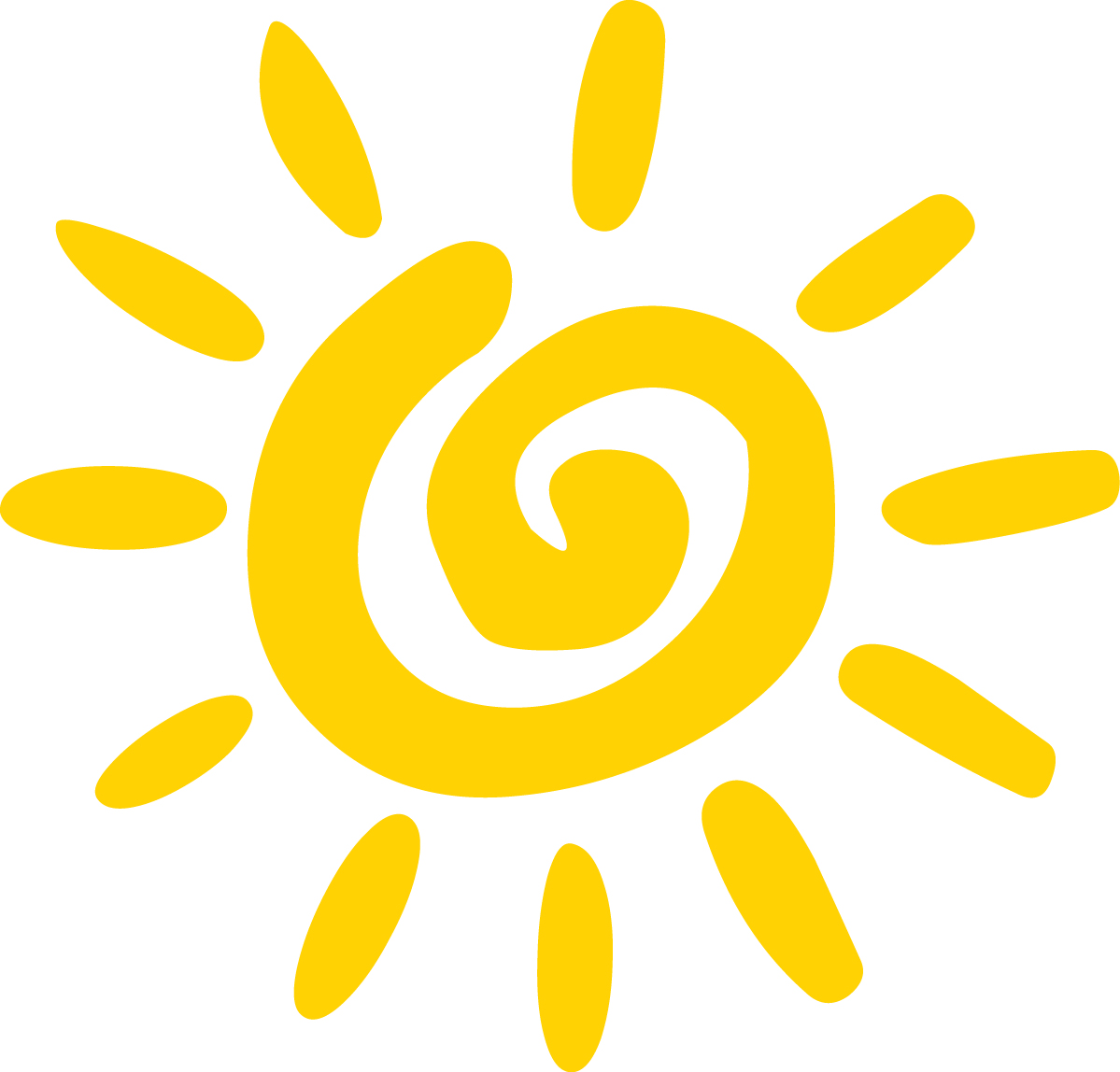 What causes Earth’s Seasons?
Earth’s rotation causes day and night, but another important motion is Earth’s yearly revolution around the sun.  If Earth’s orbit was a circle it would maintain a constant distance from the sun.  But this is not the case.  The sun is closest to the earth Jan. 3rd and farthest from the earth July 6th.  The earth’s elliptical orbit does not cause the seasons.
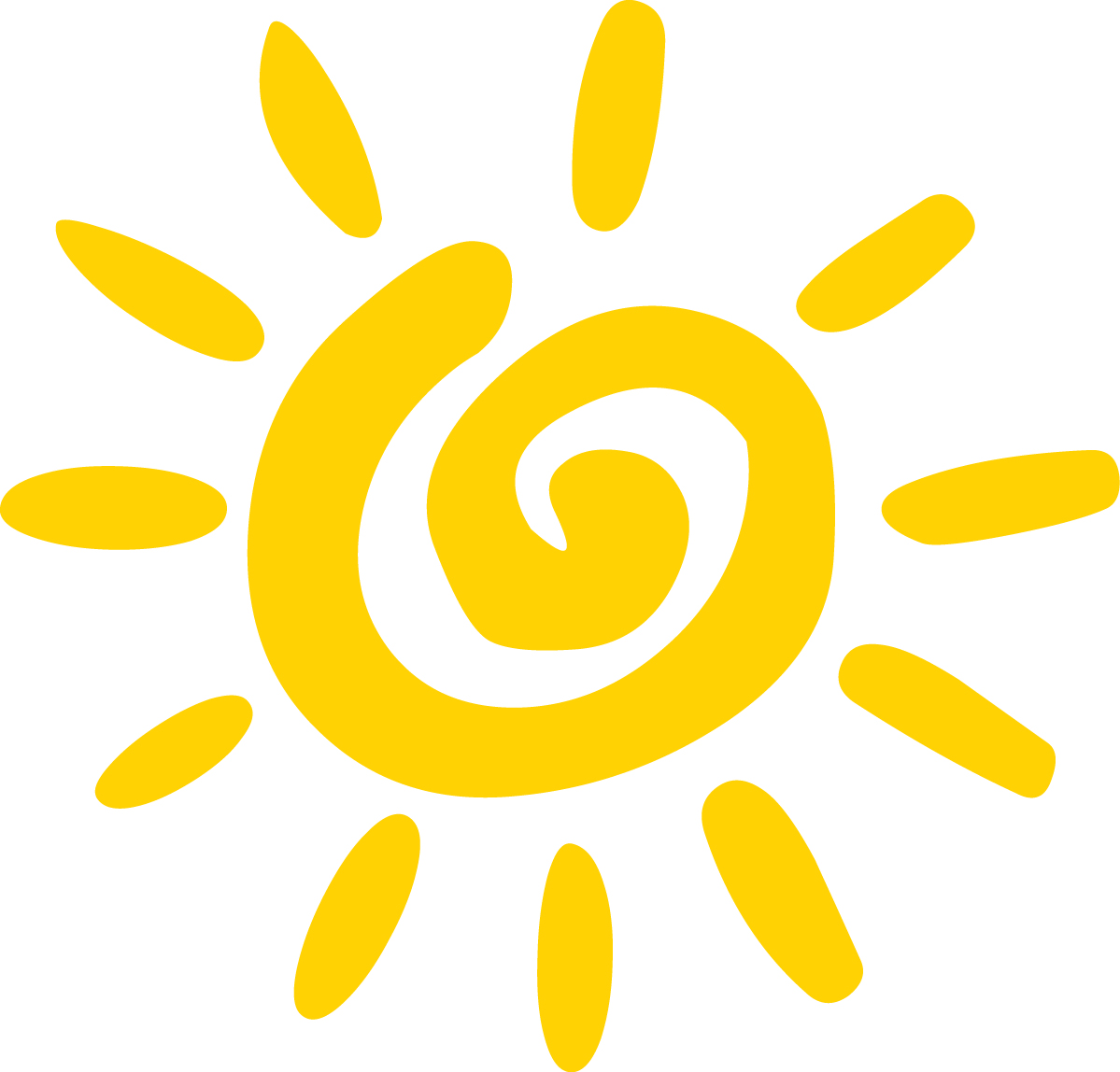 john-daly.com
A Tilted Axis
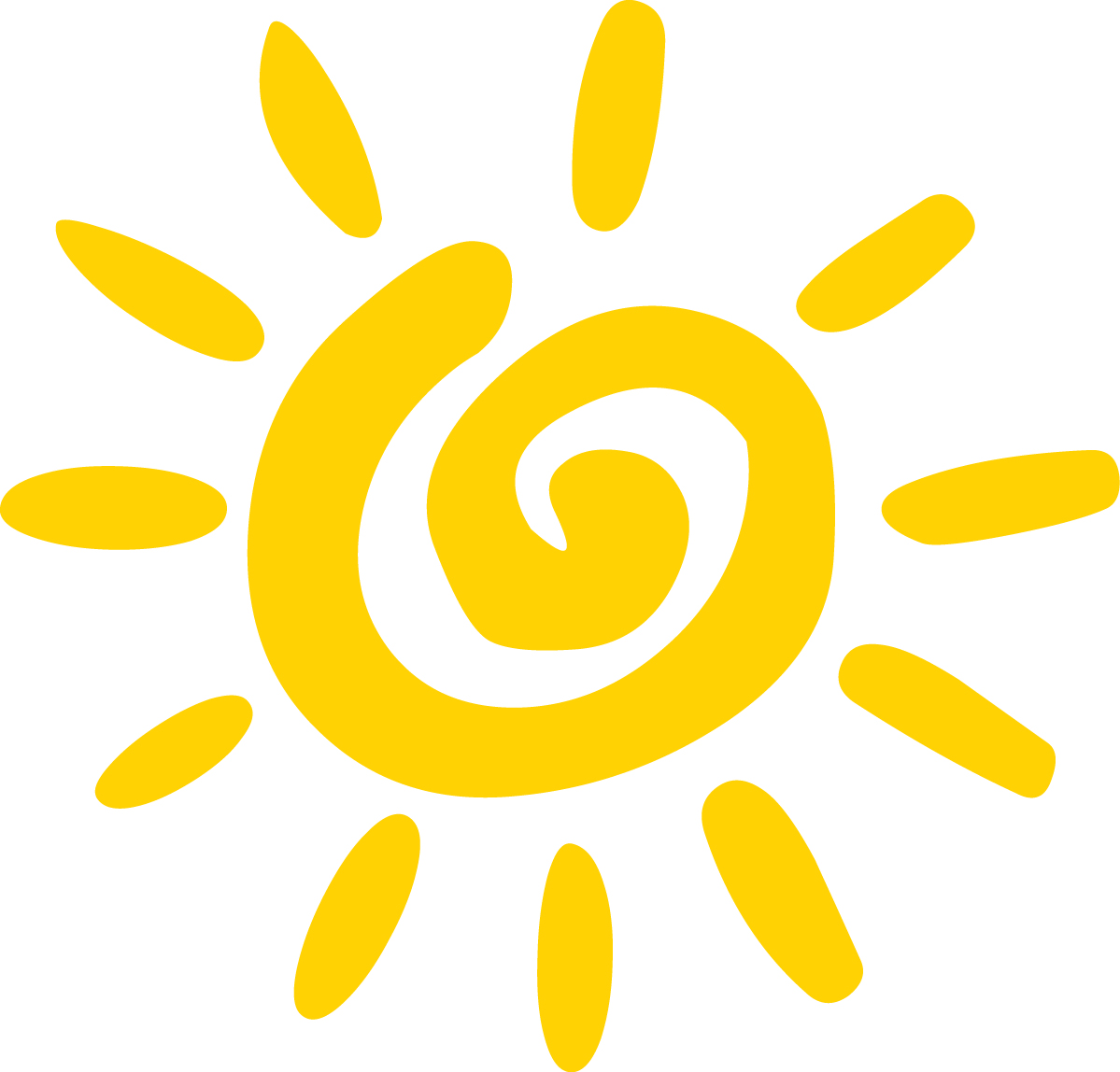 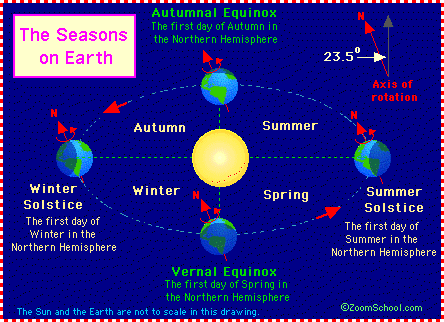 enchantedlearning.com
A Tilted Axis
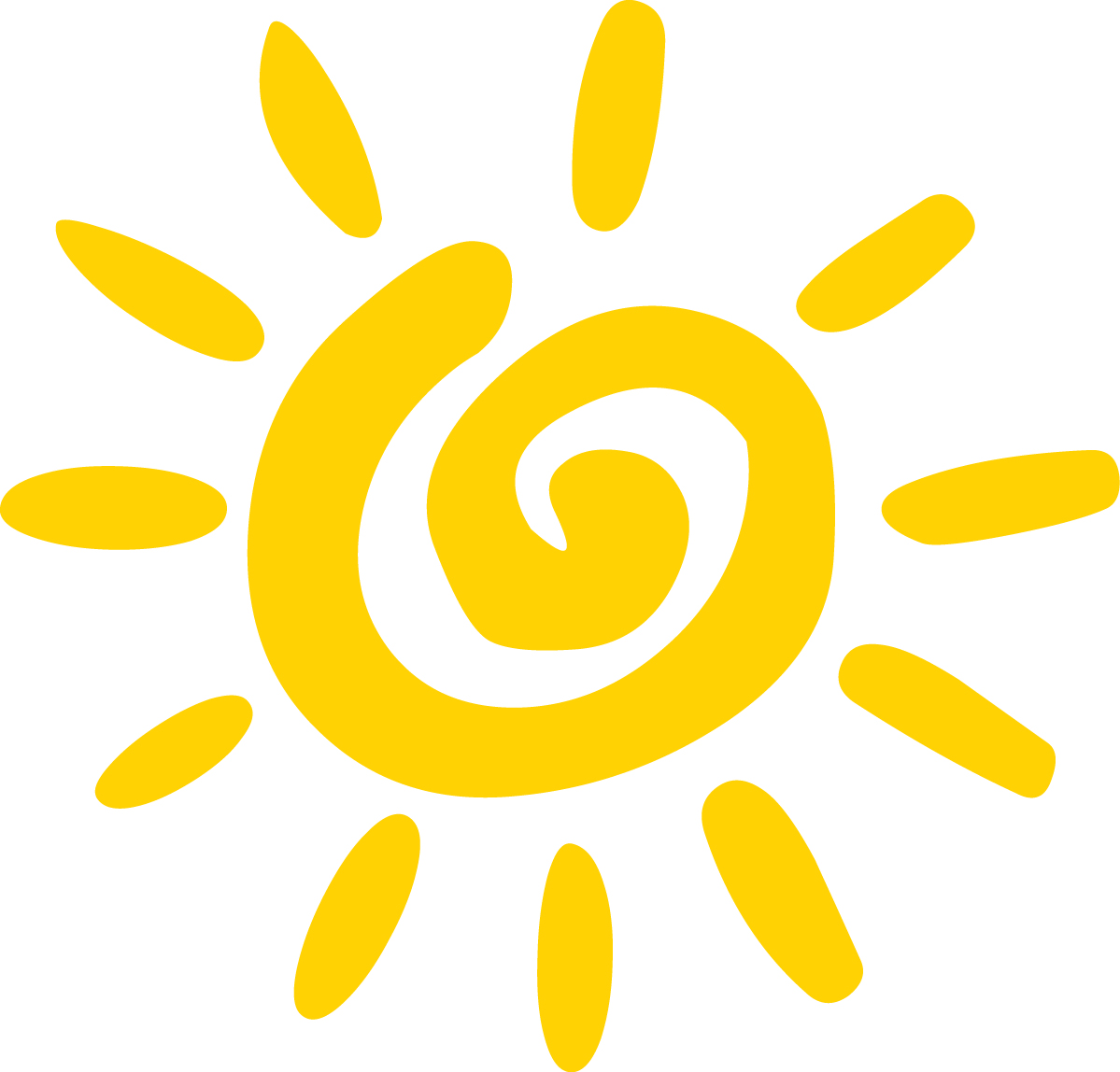 Earth’s axis is tilted 23.5° from a line drawn perpendicular to the plane of its orbit.
It is this tilt that causes seasons.
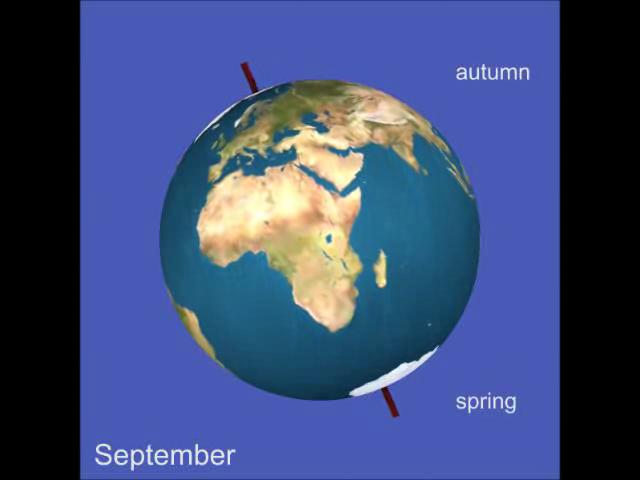 en.wikipedia.org
A Tilted Axis
Daylight hours are longer for the hemisphere tilted toward the sun.
The longer period of sunlight per day is one reason summer is warmer than winter, but not the only reason.
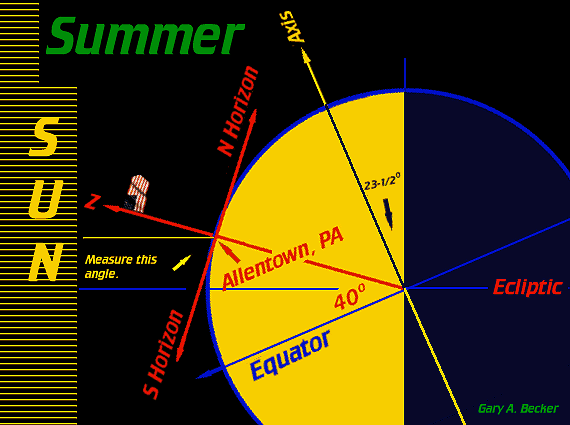 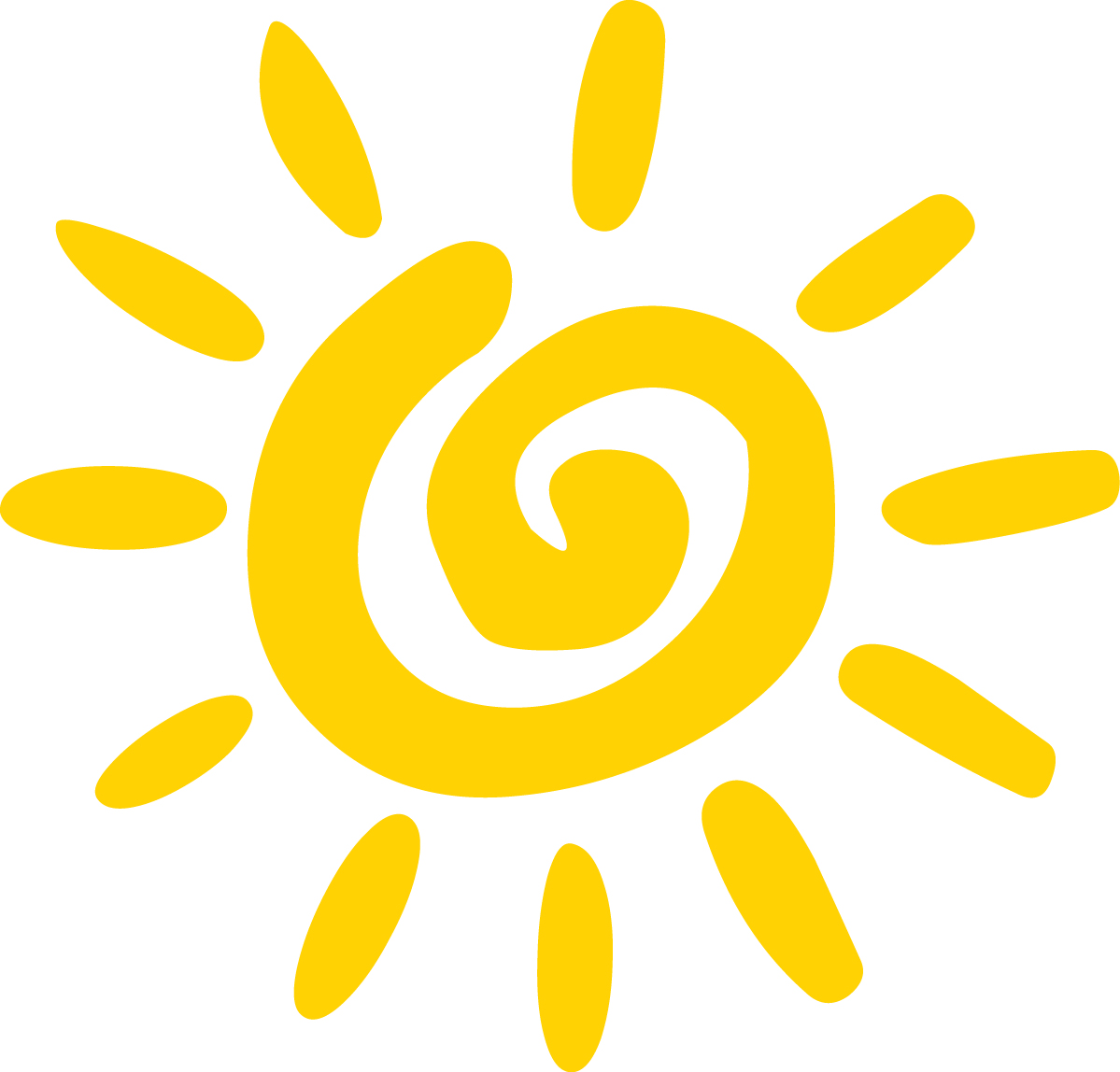 astronomy.org
Radiation from the sun
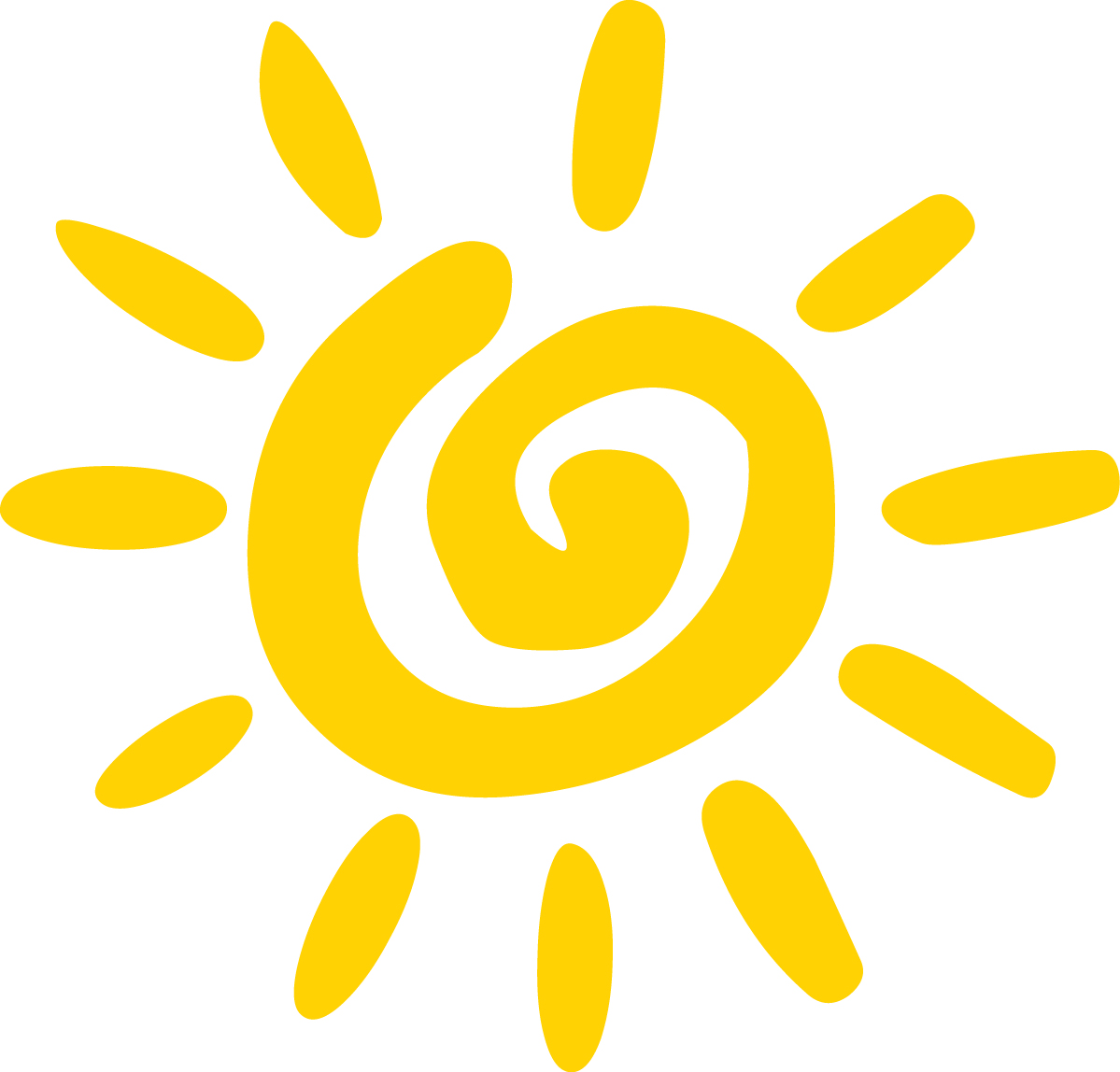 The earth’s tilt causes the sun’s radiation to strike the hemispheres at different angles.  
The hemisphere tilted toward the sun receives more direct rays, while the hemisphere tilted away from the sun receives less direct or indirect rays.
The Direct sun radiation delivers more energy to the surface of the earth.
Thanks for attendingSolar Sense!Rylan, Deb, and Alison
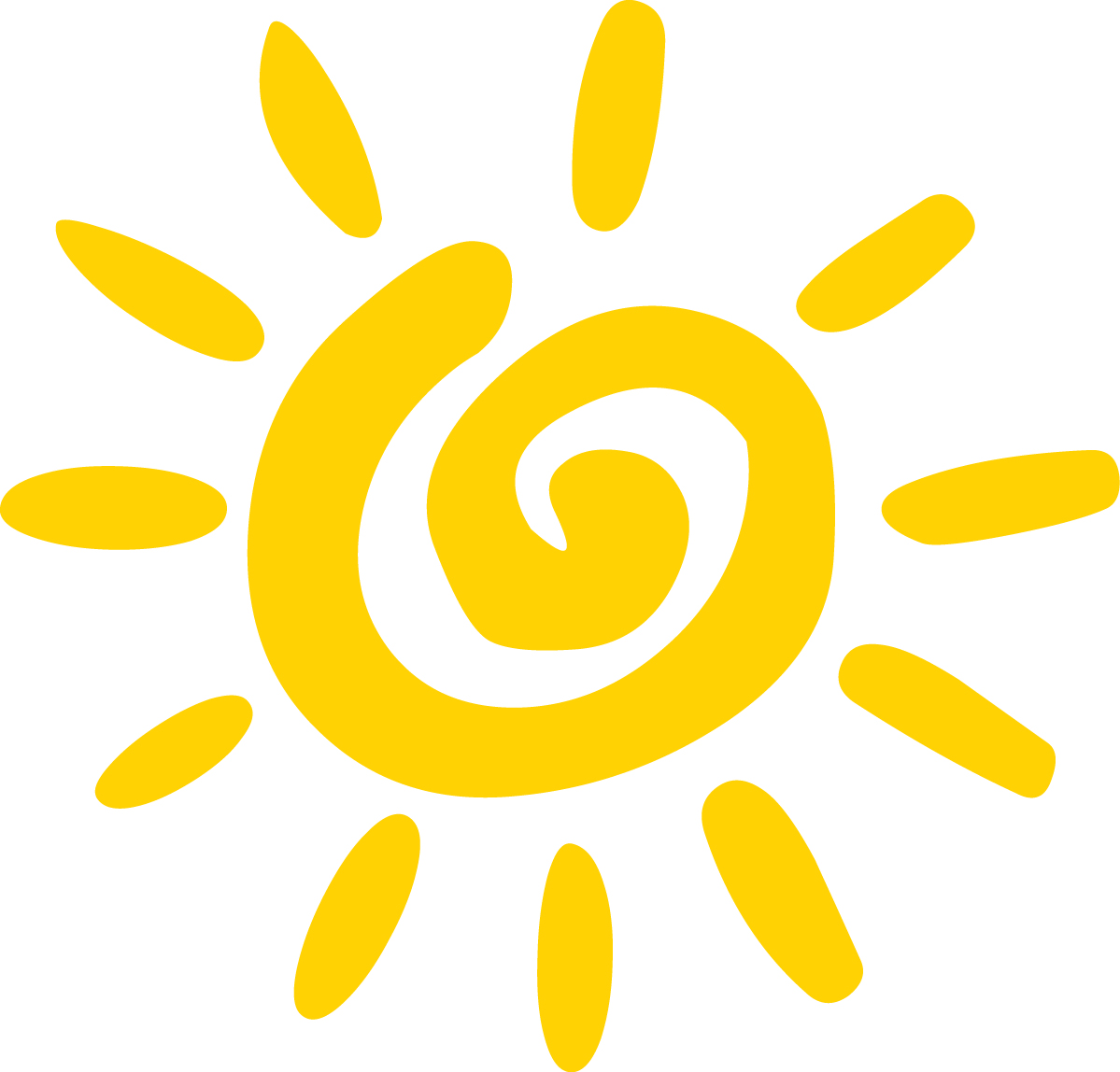